Noùi nhöõng ñieàu em bieát veà ngaøy Teát.
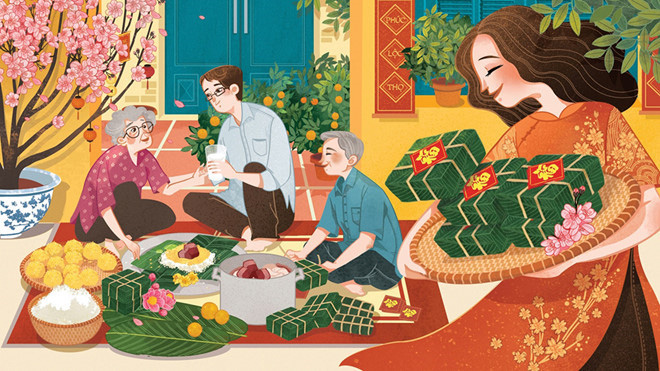 TEÁT ÑEÁN ROÀI
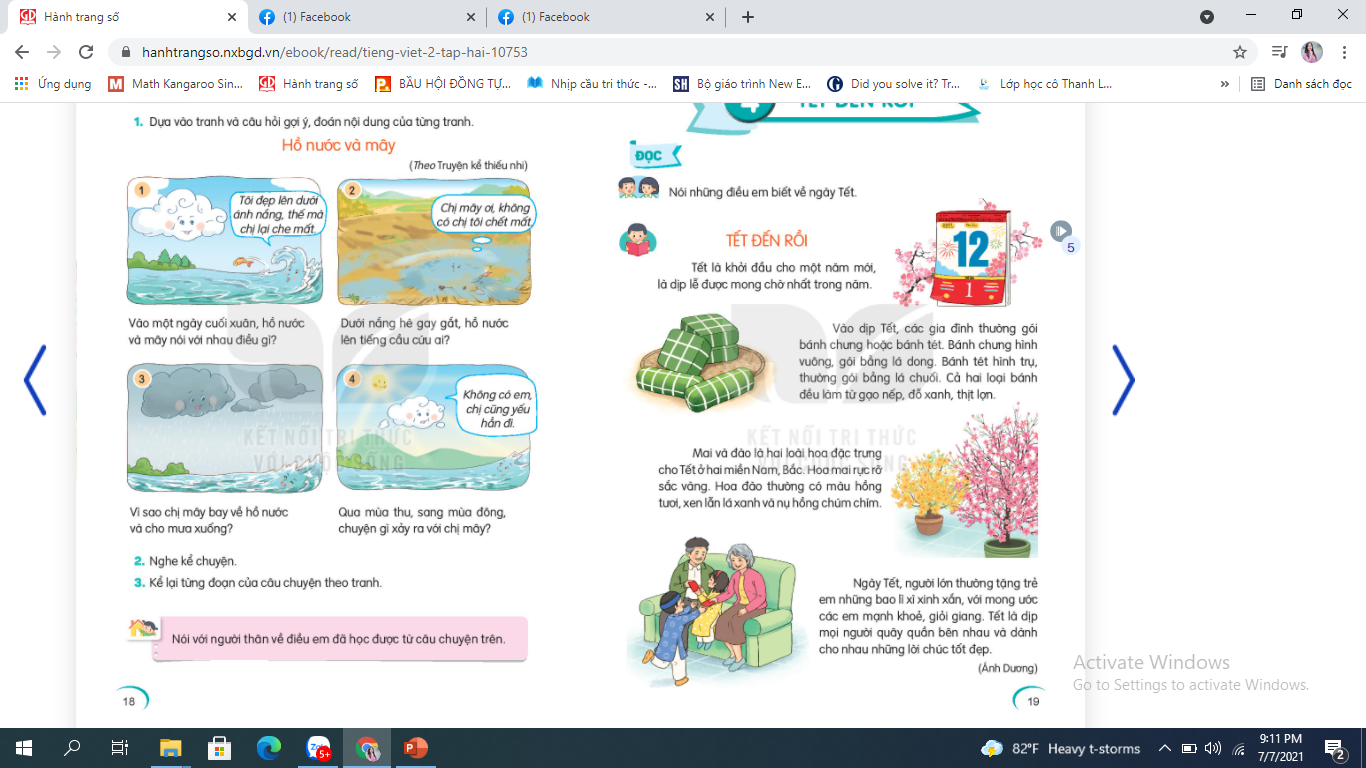 Teát laø khôûi ñaàu cho moät naêm môùi, laø dòp leã ñöôïc mong chôø nhaát trong naêm.
1
Vaøo dòp Teát, caùc gia ñình thöôøng goùi baùnh chöng hoaëc baùnh teùt. Baùnh chöng hình vuoâng, goùi baèng laù dong. Baùnh teùt hình truï, thöôøng goùi baèng laù chuoái. Caû hai loaïi baùnh ñeàu laøm töø gaïo neáp, ñoã xanh, thòt lôïn.
2
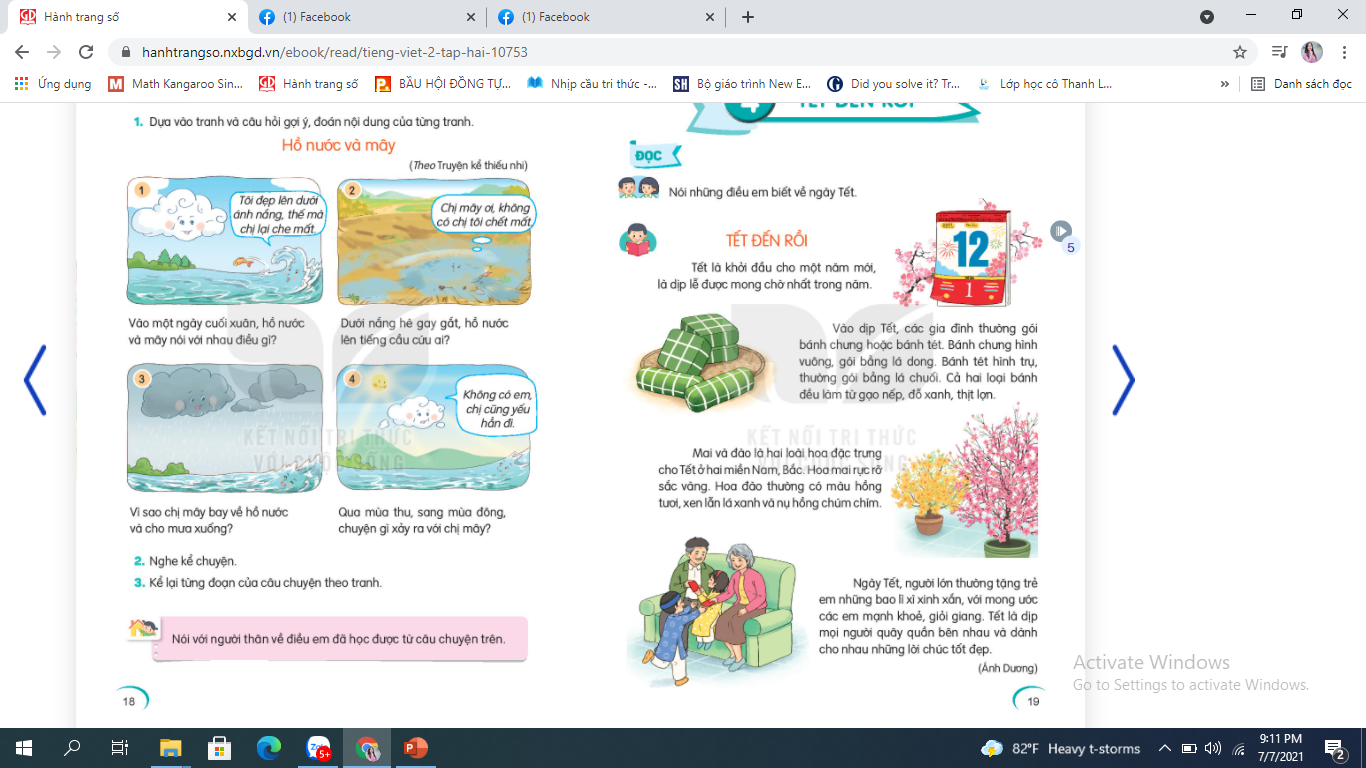 3
Mai vaø ñaøo laø hai loaøi hoa ñaëc tröng cho Teát ôû hai mieàn Nam, Baéc. Hoa mai röïc rôõ saéc vaøng. Hoa ñaøo thöôøng coù maøu hoàng töôi, xen laãn laù xanh vaø nuï hoàng chuùm chím.
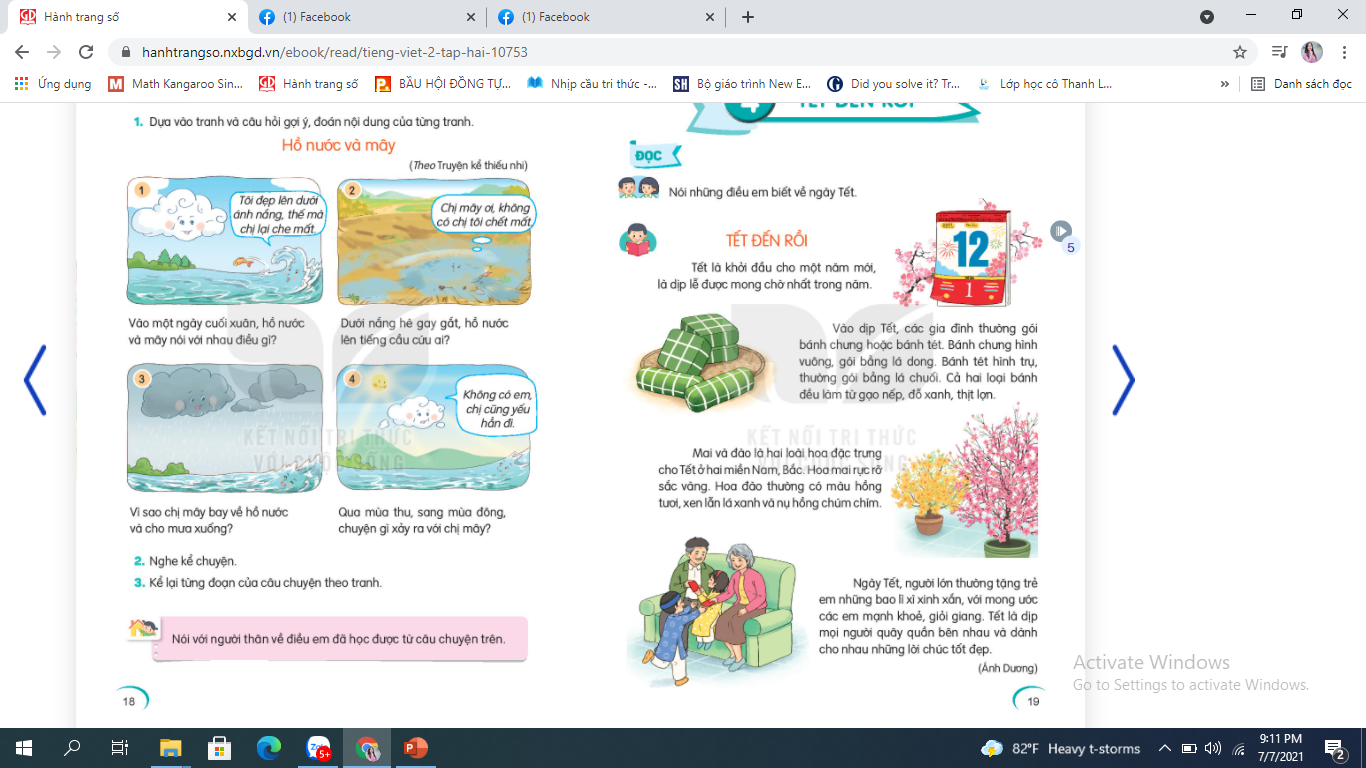 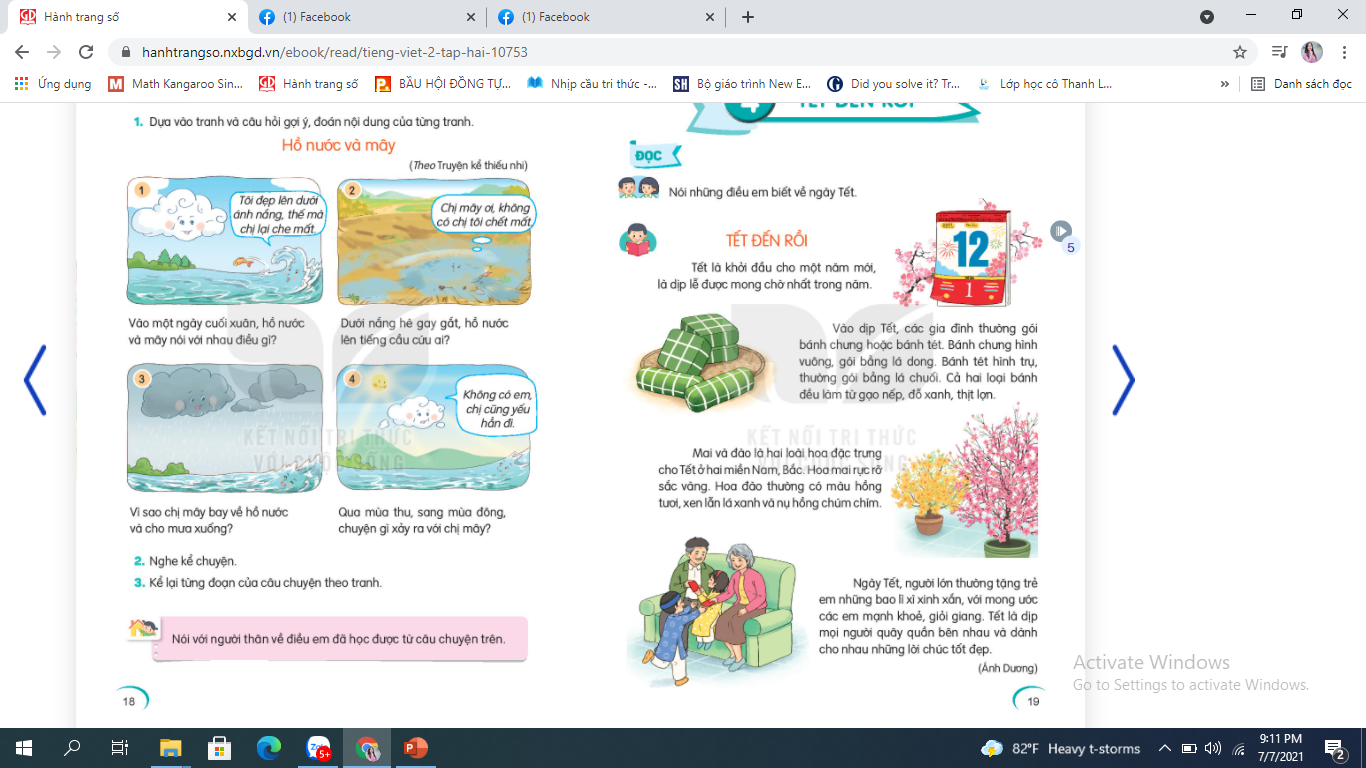 Ngaøy Teát, ngöôøi lôùn thöôøng taëng treû em nhöõng bao lì xì xinh xaén, vôùi mong öôùc caùc em maïnh khoeû, gioûi giang. Teát laø dòp moïi ngöôøi quaây quaàn beân nhau vaø daønh cho nhau nhöõng lôøi chuùc toát ñeïp.
(Aùnh Döông)
4
Thảo luận N4 
+ Tìm và giải nghĩa từ khó hiểu
+ Tìm và luyện đọc từ khó phát âm
+ Tìm câu dài và cách ngắt câu dài
Giaûi thích nghóa cuûa töø:

hình truï:
hình khoái, daïng oáng troøn, hai ñaàu baèng nhau, gioáng hình oáng bô, hình lon bia.
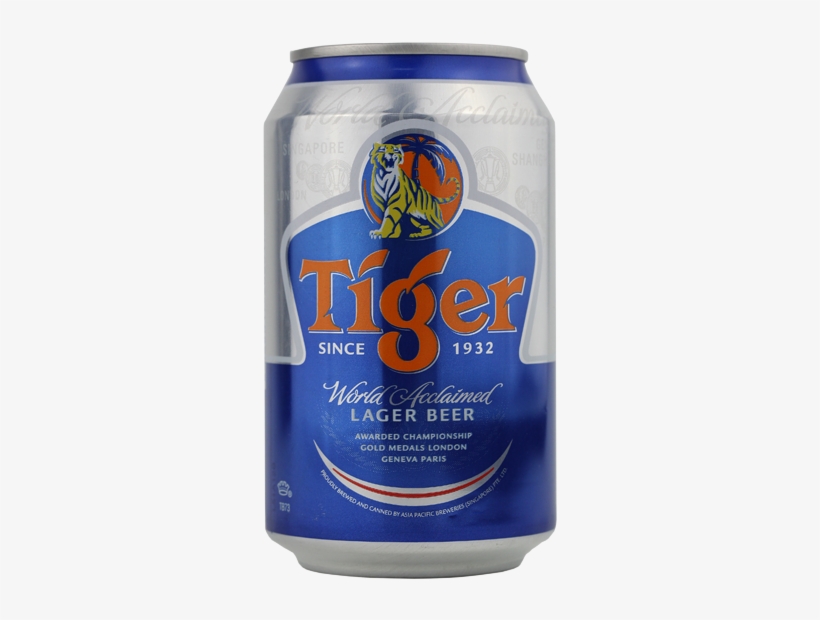 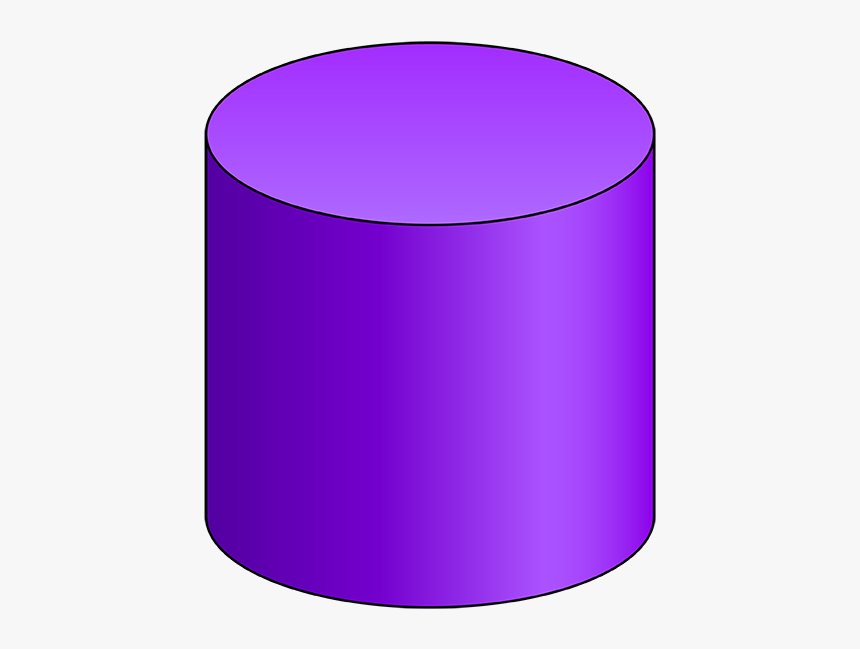 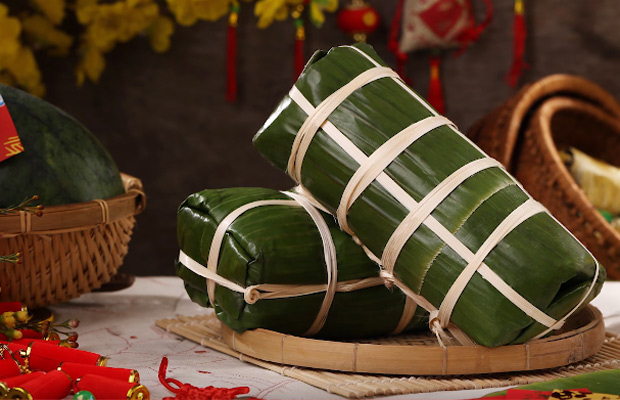